www.mb38.ru
тел. (3952) 258-520 доб. 148, 149, 151;
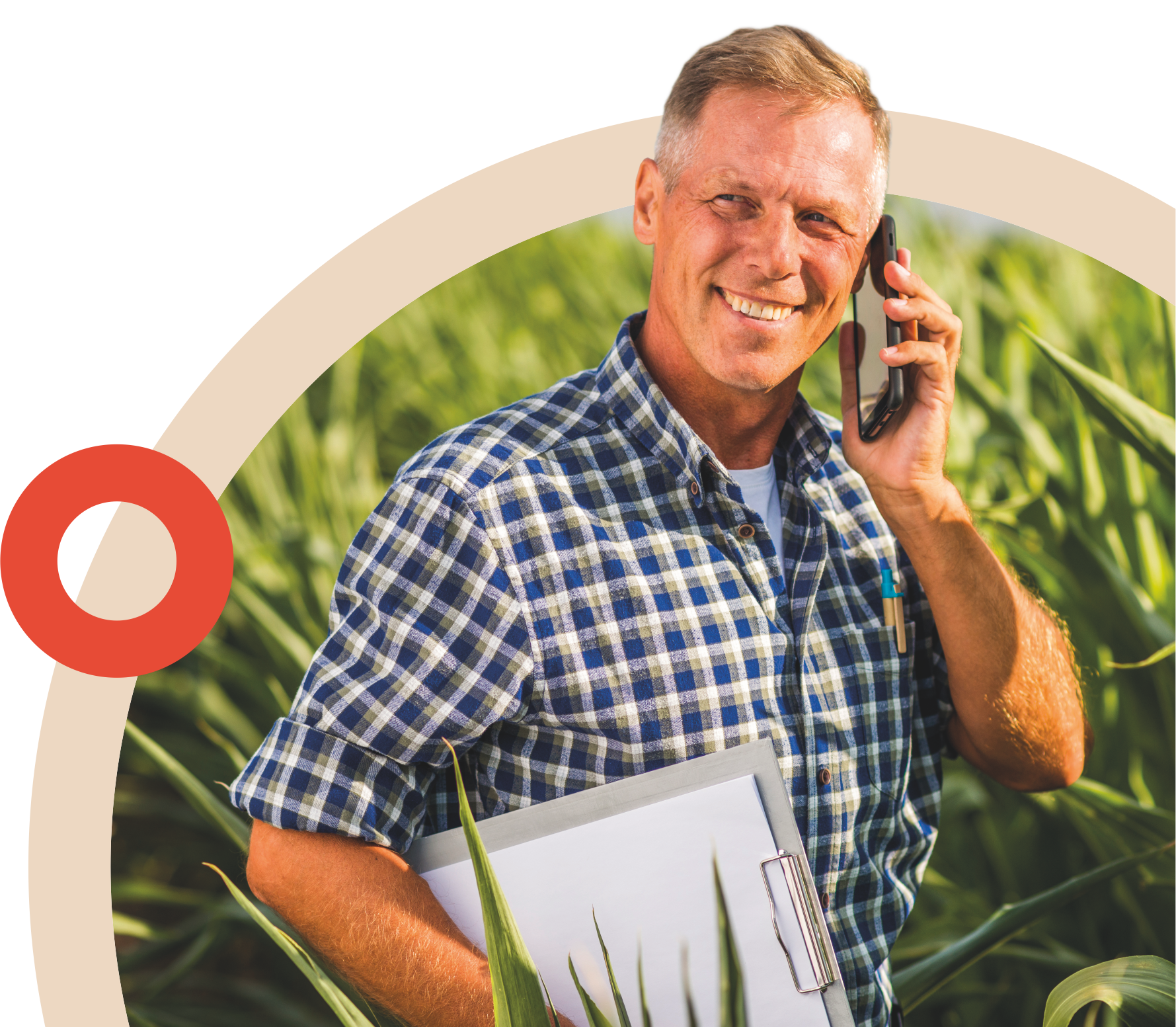 НАЗНАЧЕНИЕ СЕЛЬСКОХОЗЯЙСТВЕННОГО ПОТРЕБИТЕЛЬСКОГО КООПЕРАТИВА С ТОЧКИ ЗРЕНИЯ СЕЛЬСКОГО ПОСЕЛЕНИЯ
Ирина Ринчиновна Малакшинова, специалист
ЗАДАЧА: ПОВЫСИТЬ ДОХОДНОСТЬ МЕЛКИХ  СЕЛЬСКОХОЗЯЙСТВЕННЫХ ТОВАРОПРОИЗВОДИТЕЛЕЙ
Объем валовой продукции сельского хозяйства Иркутской области в 2021 году 73,86 млрд. рублей
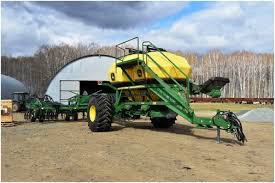 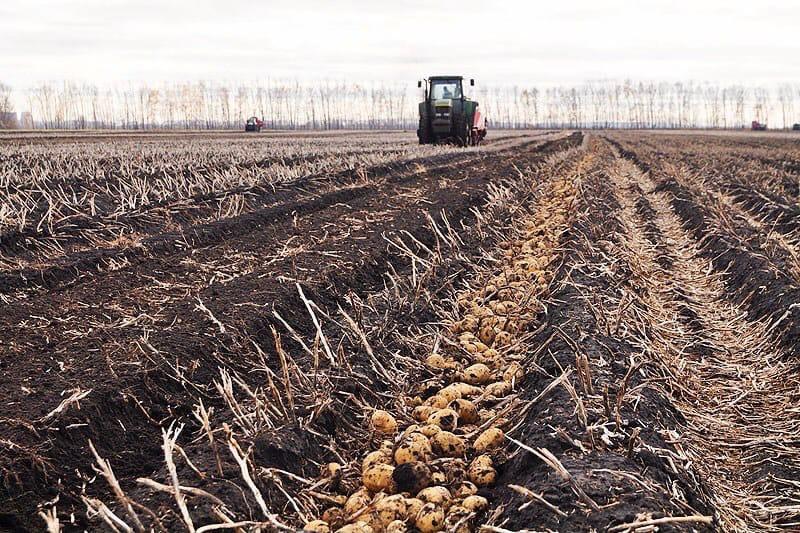 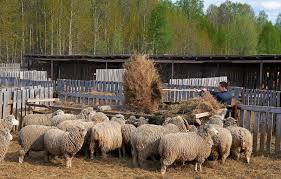 Сельскохозяйственные организации Иркутской области – 179 ед. производят 46 % валовой продукции сельского хозяйства или 34 млрд. рублей
1600 крестьянских (фермерских) хозяйств Иркутской области производят 18 % валовой продукции сельского хозяйства или 13,3 млрд. рублей
260,4 тыс. хозяйств населения производят 36% валовой продукции сельского хозяйства или 26,6 млрд. рублей
ЗАДАЧА: ПОВЫСИТЬ ДОХОДНОСТЬ МЕЛКИХ  СЕЛЬСКОХОЗЯЙСТВЕННЫХ ТОВАРОПРОИЗВОДИТЕЛЕЙ
Объем валовой продукции сельского хозяйства Куйтунского района в 2021 году ____ млн. рублей
Сельскохозяйственные организации – ___ ед. производят ___ % валовой продукции сельского хозяйства или ___ млн. рублей
____ крестьянских (фермерских) хозяйств производят ___ % валовой продукции сельского хозяйства или ___ млн. рублей
_____ хозяйств населения производят производят  ___ % валовой продукции сельского хозяйства или ___ млн. рублей
ПРОБЛЕМА МАЛЫХ СЕЛЬСКОХОЗЯЙСТВЕННЫХ ТОВАРОПРОИЗВОДИТЕЛЕЙ – НИЗКИЙ УРОВЕНЬ ДОХОДНОСТИ (ДОХОДЫ НЕ ПОКРЫВАЮТ РАСХОДЫ). ПОЧЕМУ?
Но всё это недостижимо для отдельного малого сельскохозяйственного товаропроизводителя
ЧТО МОЖНО ДЕЛАТЬ?
С точки  зрения индивидуума
С точки  зрения государства
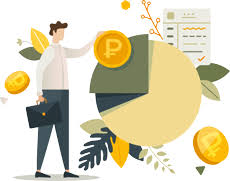 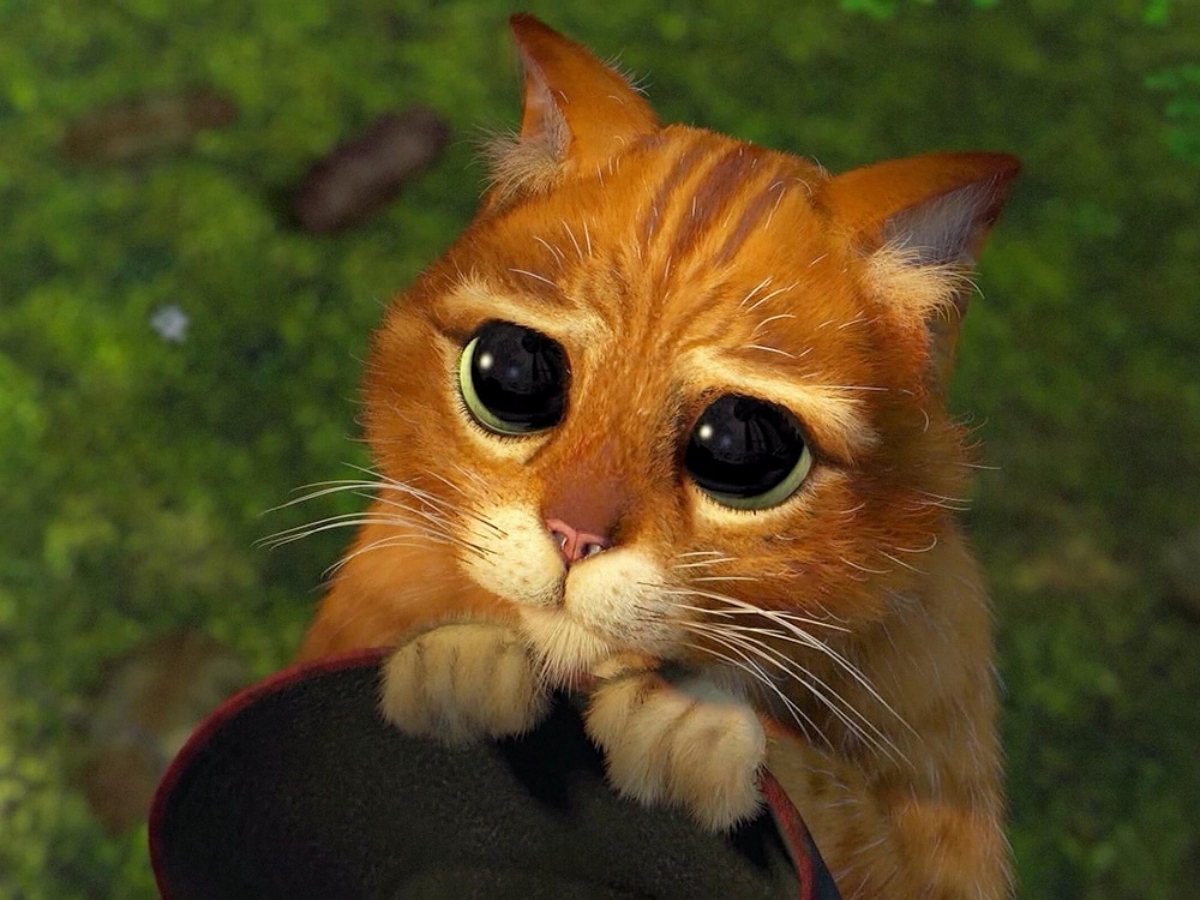 Просить помощи у государства
Возмещать потери АПК
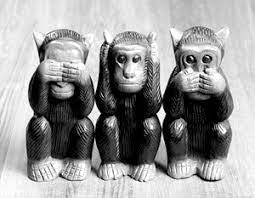 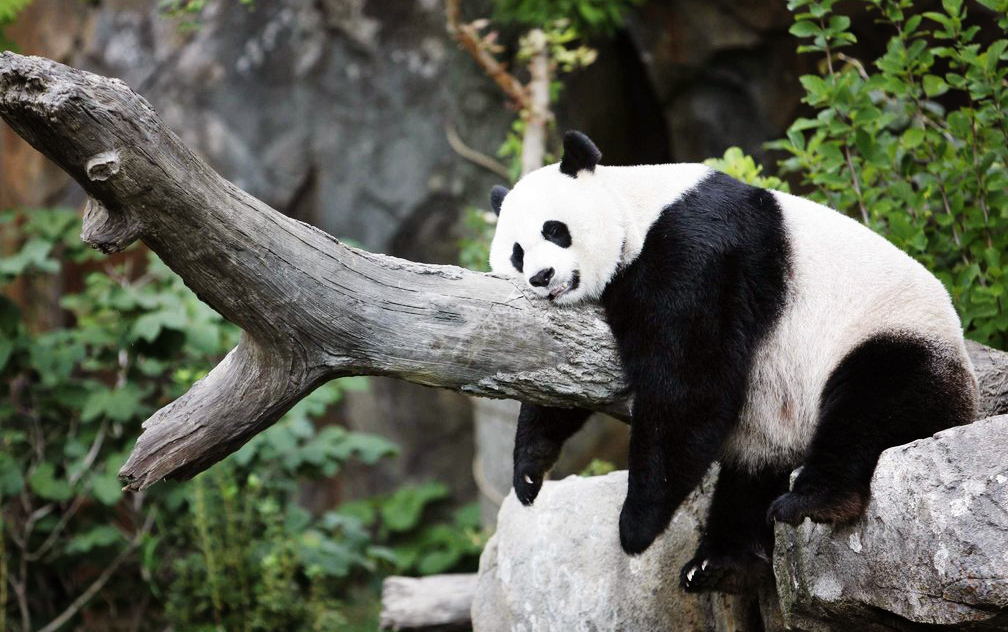 Бездействовать
Бездействовать
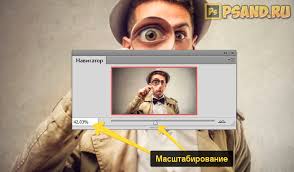 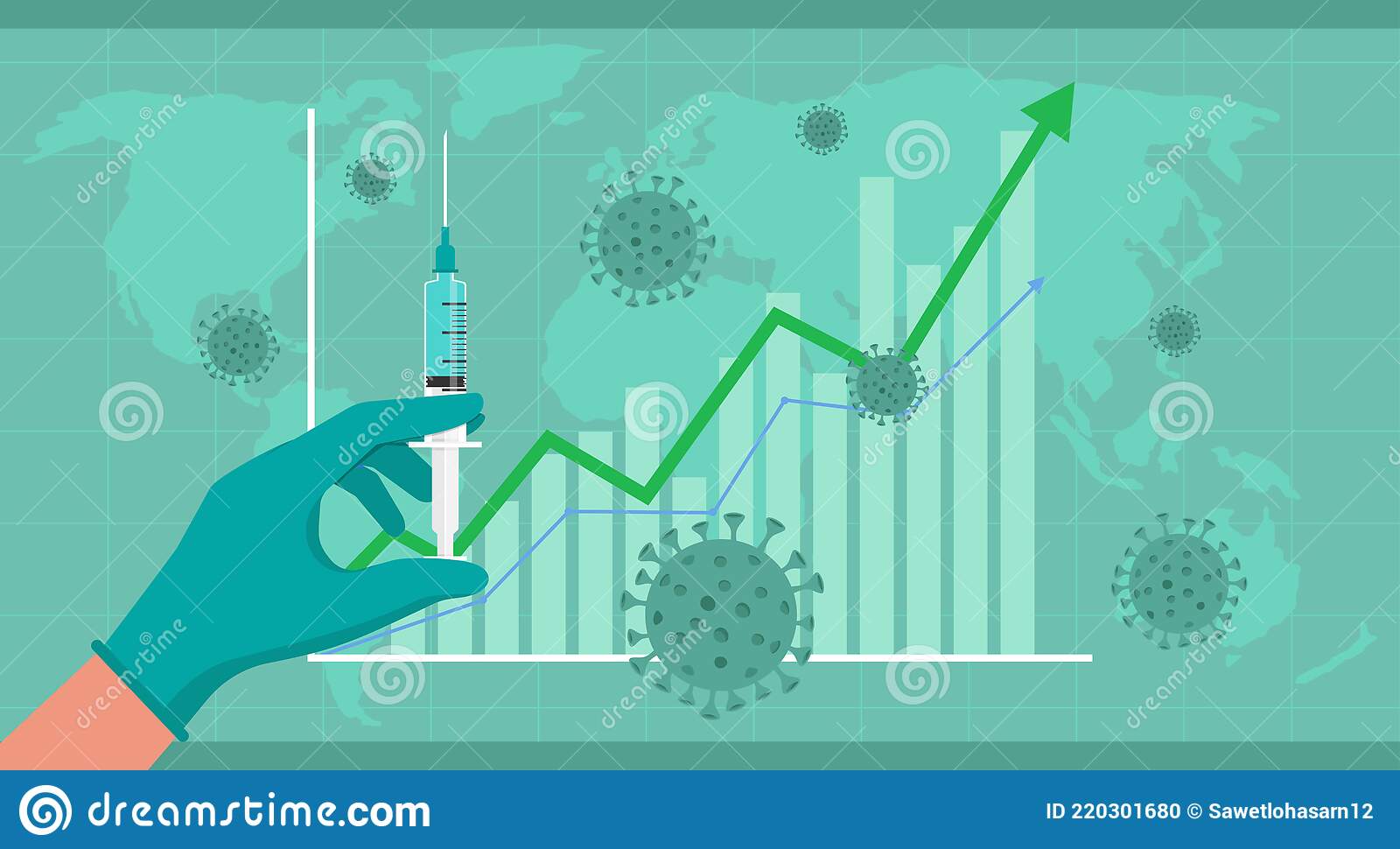 Пытаться сменить масштаб
Пытаться воздействовать на рынки
ПУТИ ПОВЫШЕНИЯ ДОХОДНОСТИ
ПУТИ ПОВЫШЕНИЯ ДОХОДНОСТИ, ПРИМЕРЫ:
В ОДИНОЧКУ «МАЛОЕ» ХОЗЯЙСТВО НЕ МОЖЕТ ЗАДЕЙСТВОВАТЬ РЕСУРСЫ ПОВЫШЕНИЯ ДОХОДНОСТИ
Ресурсы малых хозяйств
Кооператив
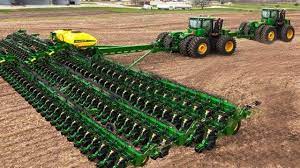 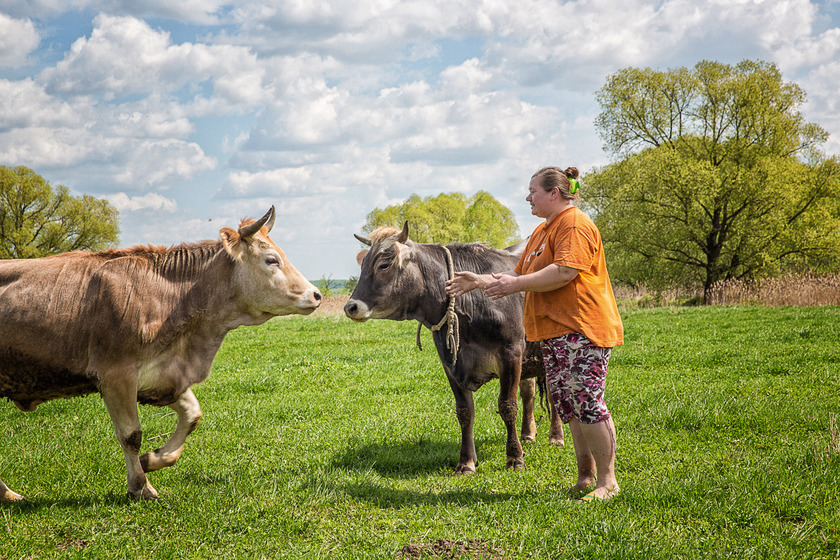 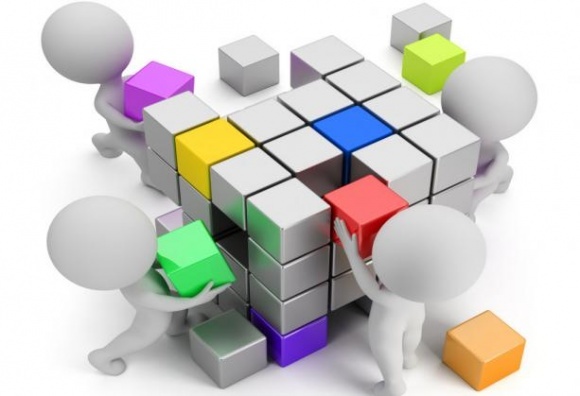 мощная техника, оптовые закупки, складские помещения
Земельный участок до 1 га
Поголовье КРС до 10 голов
«трансформатор», приспосабливающий плюсы «крупных проектов» (оптовых закупок, собственной переработки и т.п. к возможностям и потребностям малых хозяйств
ПРИМЕР: ЗАВОД ПО ПЕРЕРАБОТКЕ МОЛОКА – СОЗДАНИЕ И РЕЗУЛЬТАТЫ ДЕЯТЕЛЬНОСТИ
ЧТО ДЕЛАЕТ КООПЕРАТИВ (ВИДЫ ДЕЯТЕЛЬНОСТИ)?
ЧТО ТАКОЕ КООПЕРАТИВ (ОСНОВНЫЕ ПРИЗНАКИ)?
ЗАВОД ПО ПЕРЕРАБОТКЕ МОЛОКА – ГЛАВНЫЙ ИТОГ ЕГО ДЕЯТЕЛЬНОСТИ
Цена потребителя
Издержки в сфере переработки и торговли
Цена реализации для сельскохозяйственного производителя (цена сбыта)
Прибыль переработки и торговли
Закуп молока с целью перепродажи оптовику
Цена потребителя
Издержки СПоК
Цена реализации для сельскохозяйственного производителя при продаже в кооператив
В ЧЁМ ОТЛИЧИЕ СЕЛЬСКОХОЗЯЙСТВЕННОГО ПОТРЕБИТЕЛЬСКОГО КООПЕРАТИВА ОТ ПОТРЕБИТЕЛЬСКОГО ОБЩЕСТВА?
ПОЧЕМУ ТОГДА КООПЕРАТИВЫ НЕ ВЫТЕСНИЛИ ЧАСТНЫЙ БИЗНЕСВ ПОРЕФОРМЕННОЙ РОССИИ?
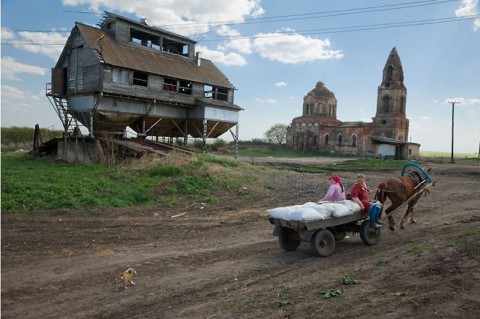 Потому что:
о работе через кооператив нужно договориться, 
материальную базу кооператива нужно создать, 
на управление кооперативом нужно отвлекаться, 
в кооперативе свою деятельность нужно планировать,
к кооперативу нужно относиться как к своему, 
по обязательствам кооператива нужно отвечать, 
МЫ ТАК НЕ ПРИВЫКЛИ
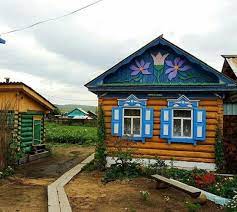 КООПЕРИРОВАНИЕ ПОЛЕЗНО, НО ПРЕДПОЛАГАЕТ НЕСЕНИЕ ИЗДЕРЖЕК
ТРИ НЕОБХОДИМЫХ УСЛОВИЯ ДЕЯТЕЛЬНОСТИ КООПЕРАТИВА
01
ДОВЕРИЕ
члены кооператива безоговорочно доверяют друг другу в хозяйственных, производственных и финансовых вопросах
02
КУЛЬТУРА
члены кооператива умеют совместно решать сложные вопросы, достигать компромисса в конфликтных ситуациях, следовать достигнутым договорённостям, отвечать за нарушение обязательств (вольное или невольное);
03
РЕПУТАЦИЯ
среди членов кооператива есть лица, пользующиеся особым доверием и уважением других членов – из них формируется правление и наблюдательный совет
КОГДА СОЗДАНИЕ СЕЛЬСКОХОЗЯЙСТВЕННОГО ПОТРЕБИТЕЛЬСКОГО КООПЕРАТИВА ПРОТИВОПОКАЗАНО?
КОГДА СОЗДАНИЕ СЕЛЬСКОХОЗЯЙСТВЕННОГО ПОТРЕБИТЕЛЬСКОГО КООПЕРАТИВА ПРОТИВОПОКАЗАНО?
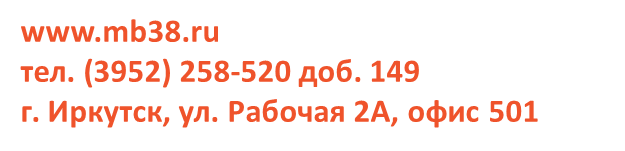 Ждем Вас в ЦК СХ!
Надеемся на плодотворное сотрудничество на благо развития сельских территорий!